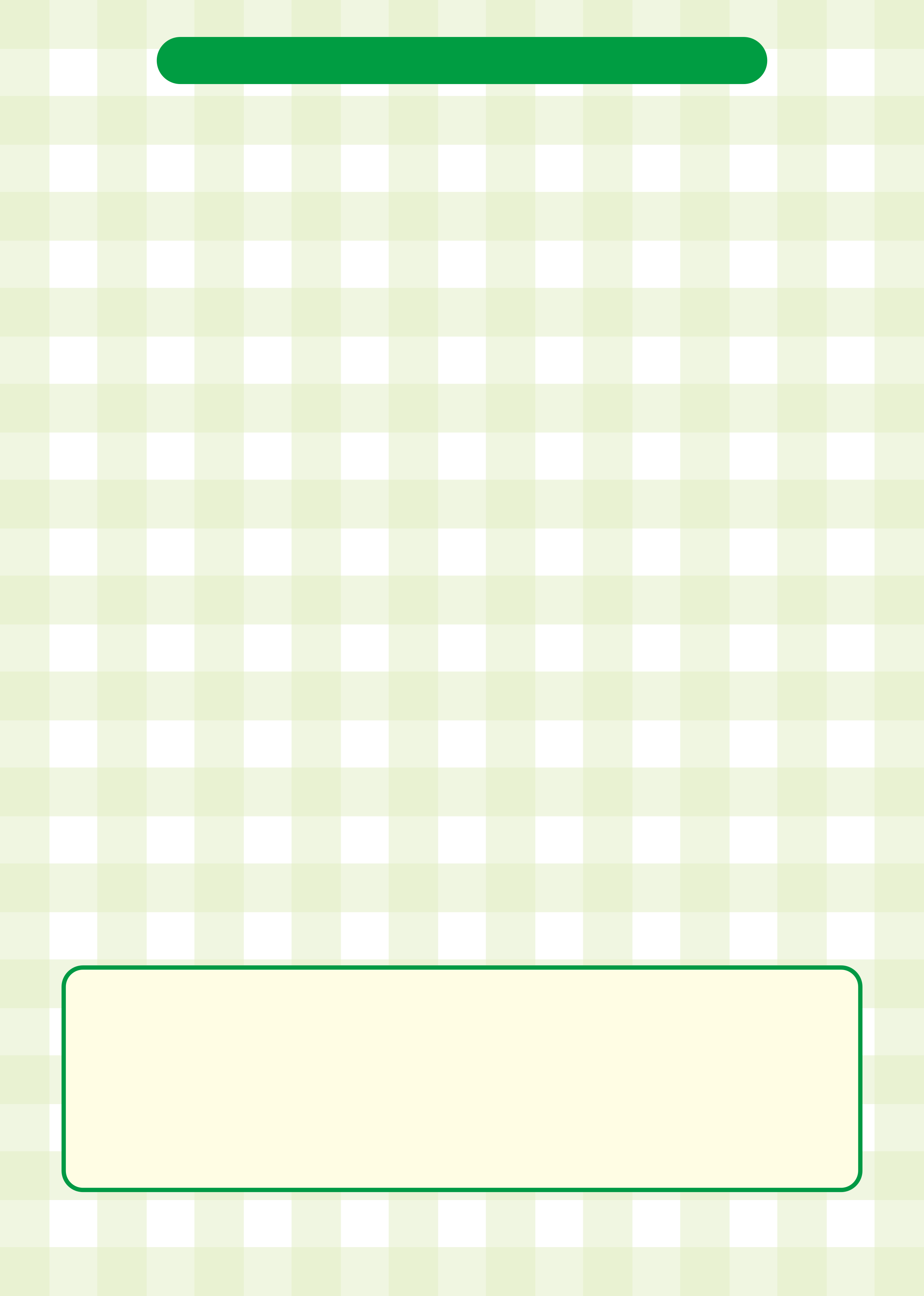 大好評！
ご予約は３月まで！
サポーターシリーズキャンペーン
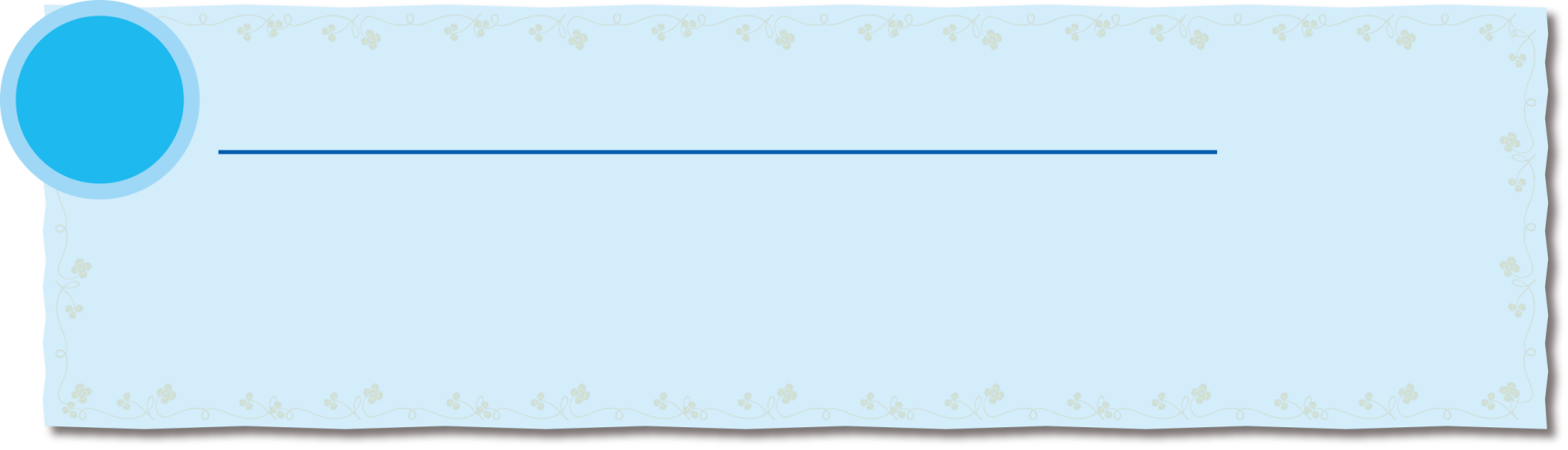 １
サポーターシリーズ25,000円以上ご購入
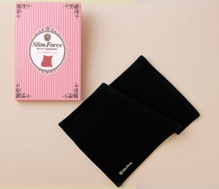 ・セルサーゲルパックコース　1回無料
（通常1回　7,500円）
例：ウエストサポーター　25,000円
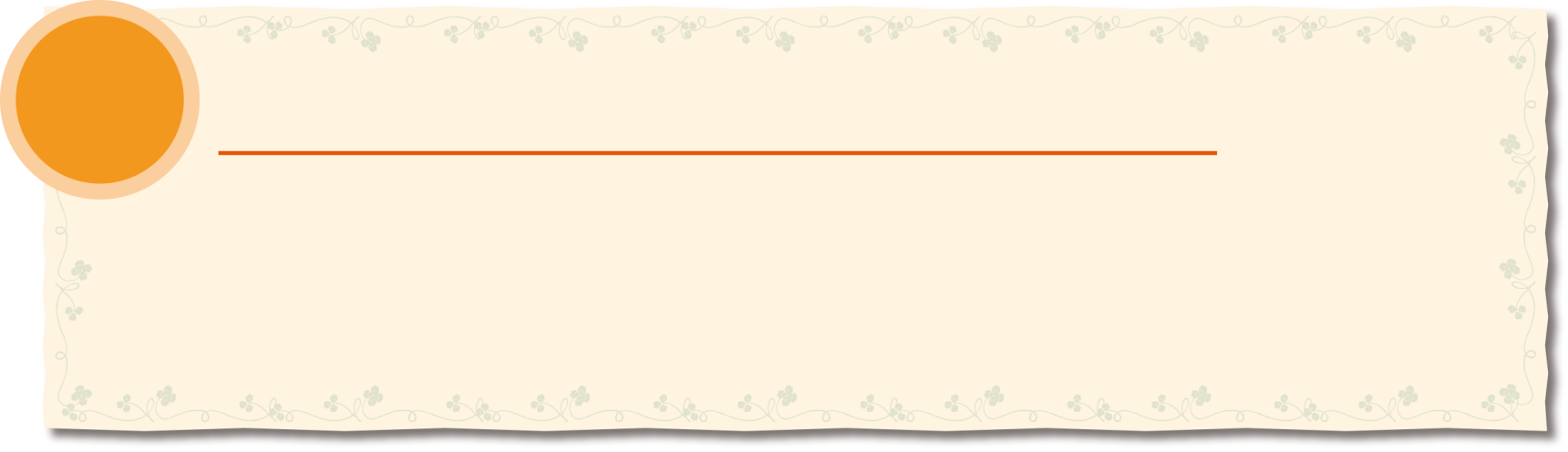 ２
サポーターシリーズ30,000円以上ご購入
・セルサーゲルパックコース　1回無料
･遠赤マット・脚マッサージ　1回サービス
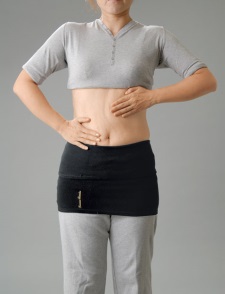 例：ウエストサポーター・ボディフィットジェル
　　　　　　　　　　　　　　　　　　　　　33,000円
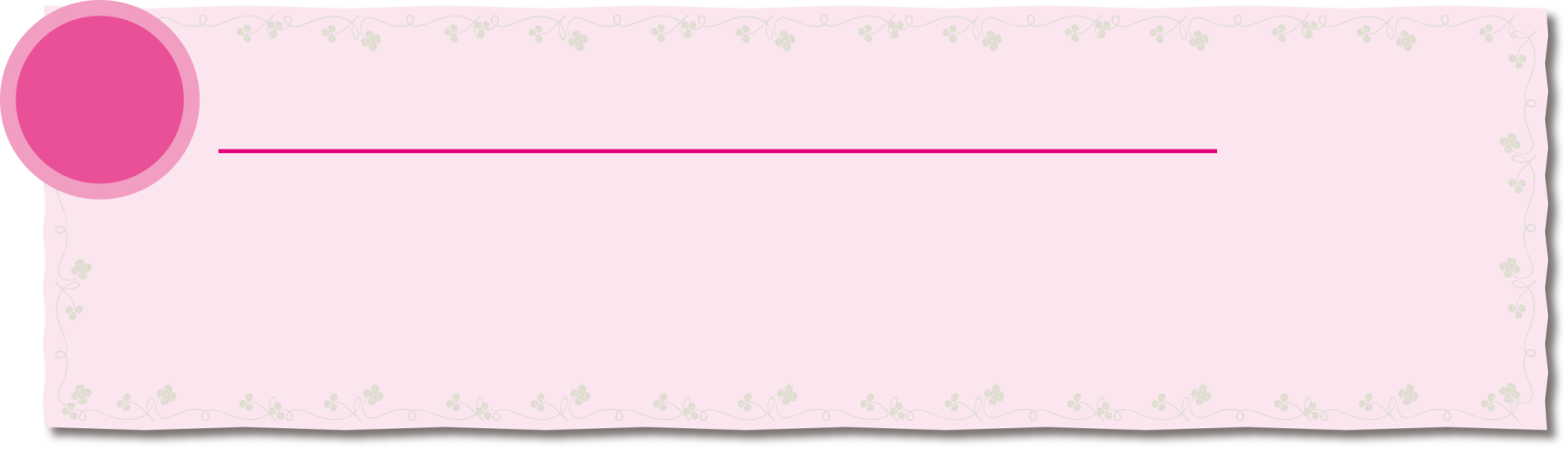 ３
サポーターシリーズ50,000円以上ご購入
・セルサーゲルパックコース　1回無料
・遠赤マット・脚マッサージ　2回サービス
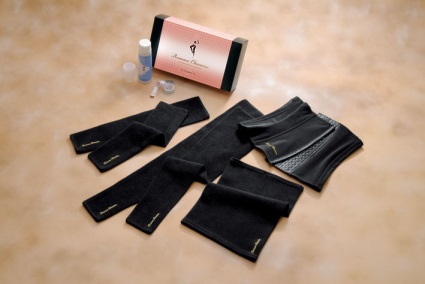 例：ウエストサポーター・サポートニッパー
　　ボディフィットジェル　　　　　　51,000円
♡お客様のお声♡
細くなってるー！
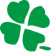 くびれができたー！
（ウエストサポーター・ニッパー）
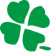 すっごく温かい！（おやすみソックス・ソックス）
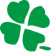 ※金額は全て税抜価格です